CSE 121 Lesson 9:Conditionals
Matt Wang & Brett Wortzman
Autumn 2024
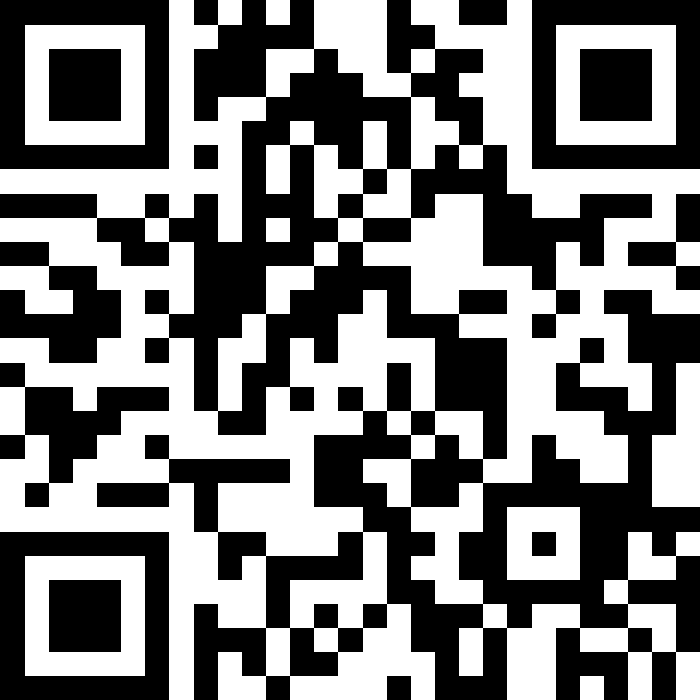 TAs:
sli.do #cse121
Today’s playlist:121 24au lecture tunes
Announcements, Reminders
Creative Project 2 released, due Tuesday, Oct 29th 
note: doable without conditionals, but you’re free to use them!
R2 out yesterday, due Thursday Oct 31st 
Note: this is the last time C0 is eligible for resubmission! 
Almost half-way through – feedback wanted!
Friday, Nov 1st – mid-quarter feedback, during lecture
next week during quiz section – quiz section & TA feedback
Lesson 9 - Autumn 2024
2
(PCM) Conditionals (1/4)
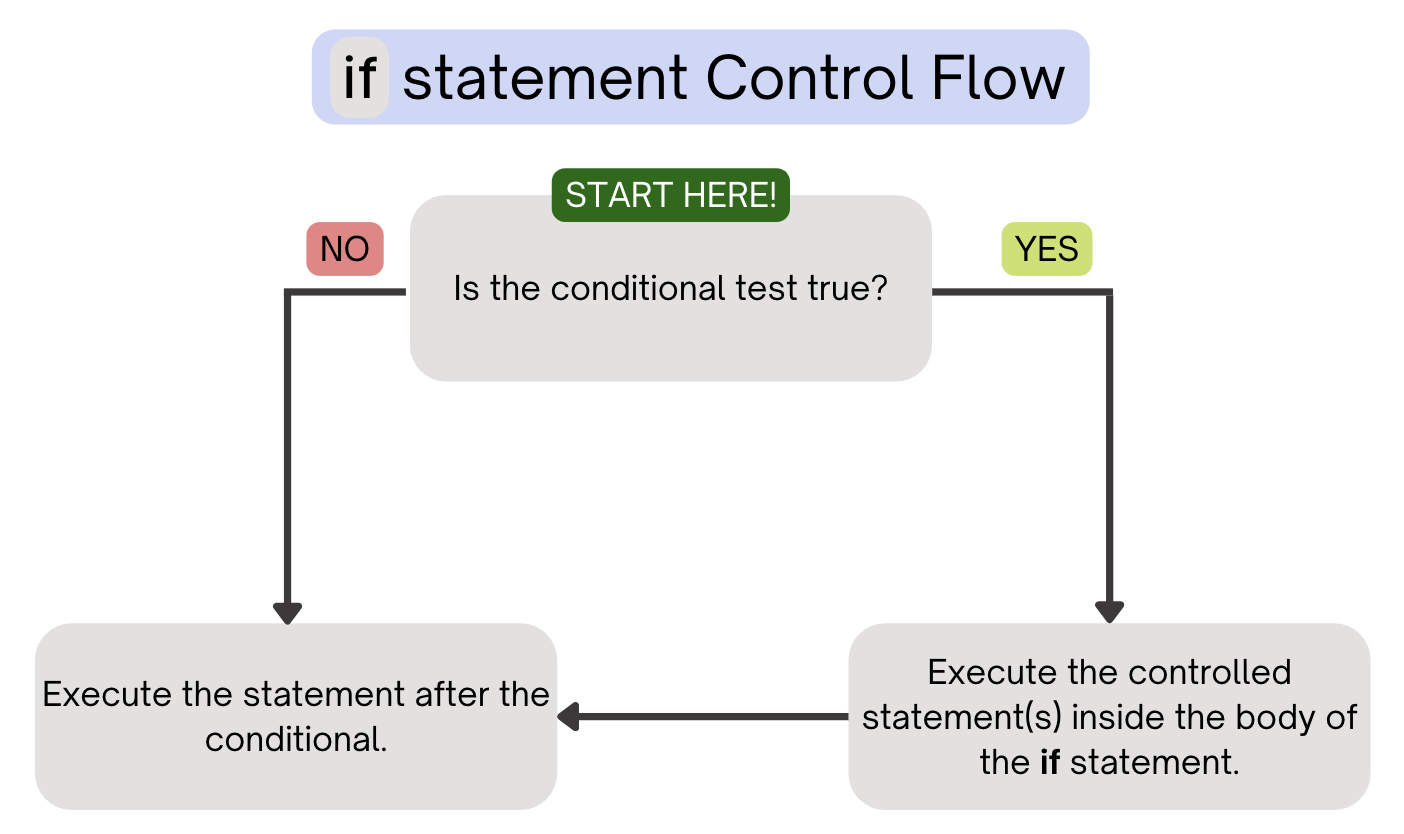 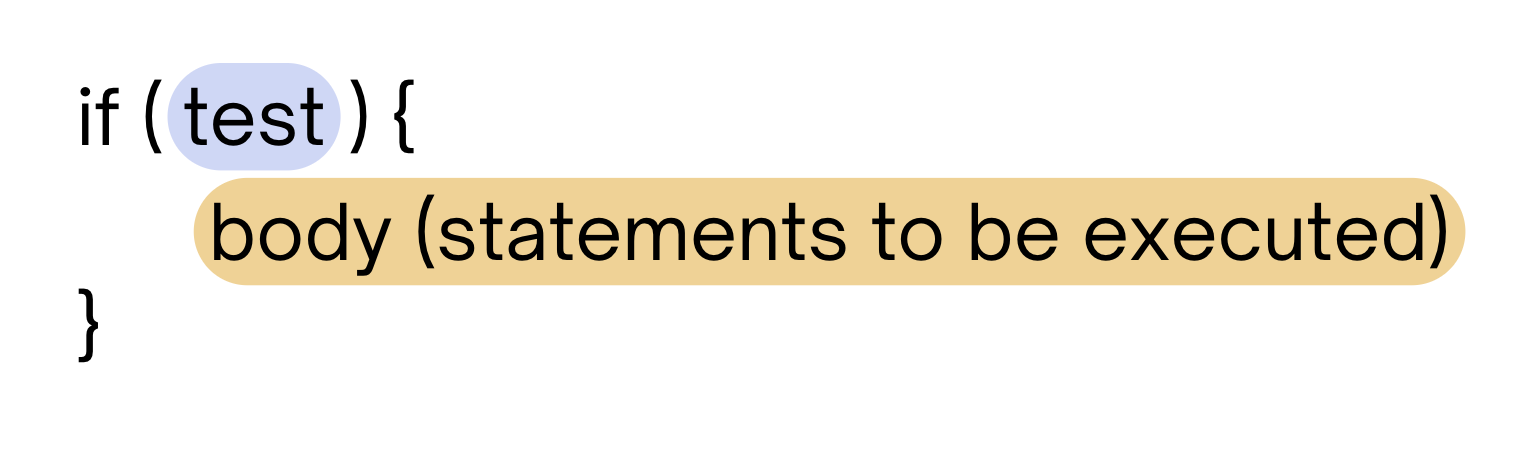 Executes a block of statements if and only if the test is true
Lesson 9 - Autumn 2024
3
(PCM) Conditionals (2/4)
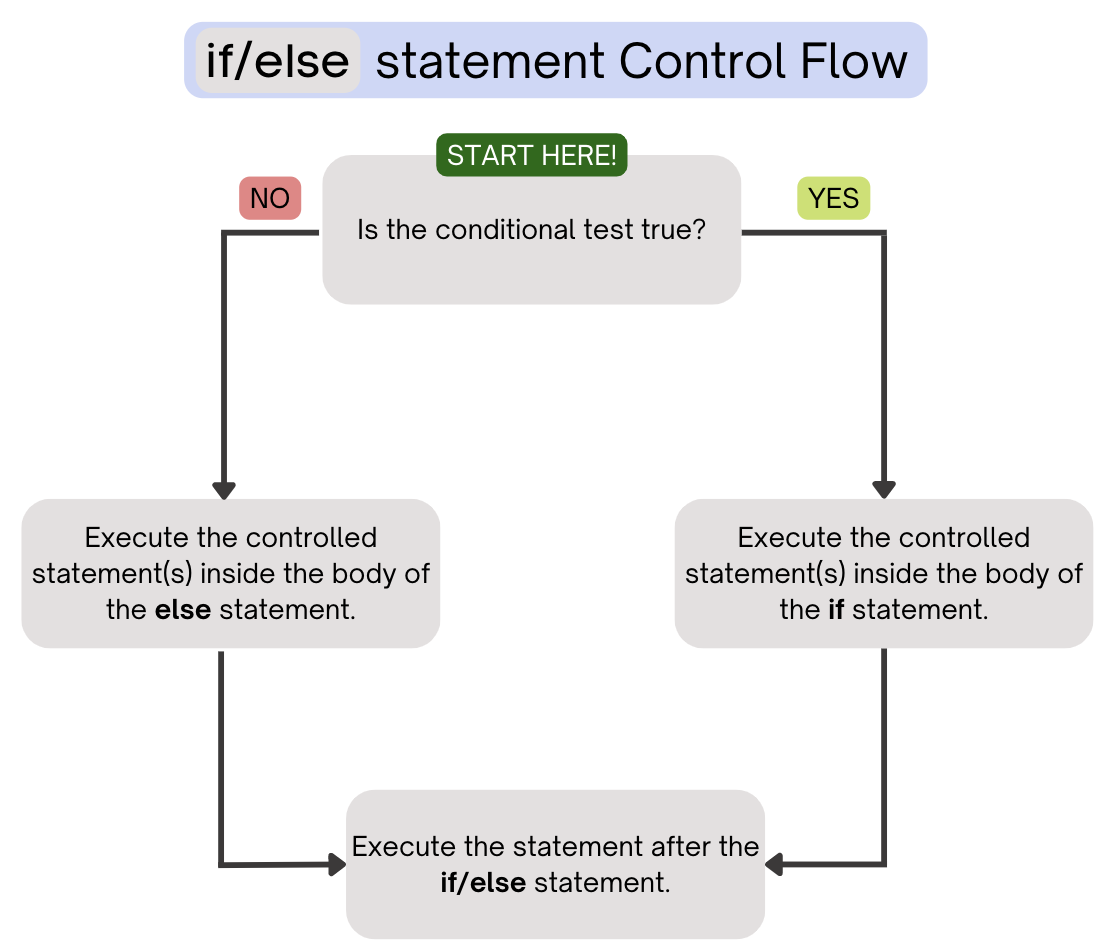 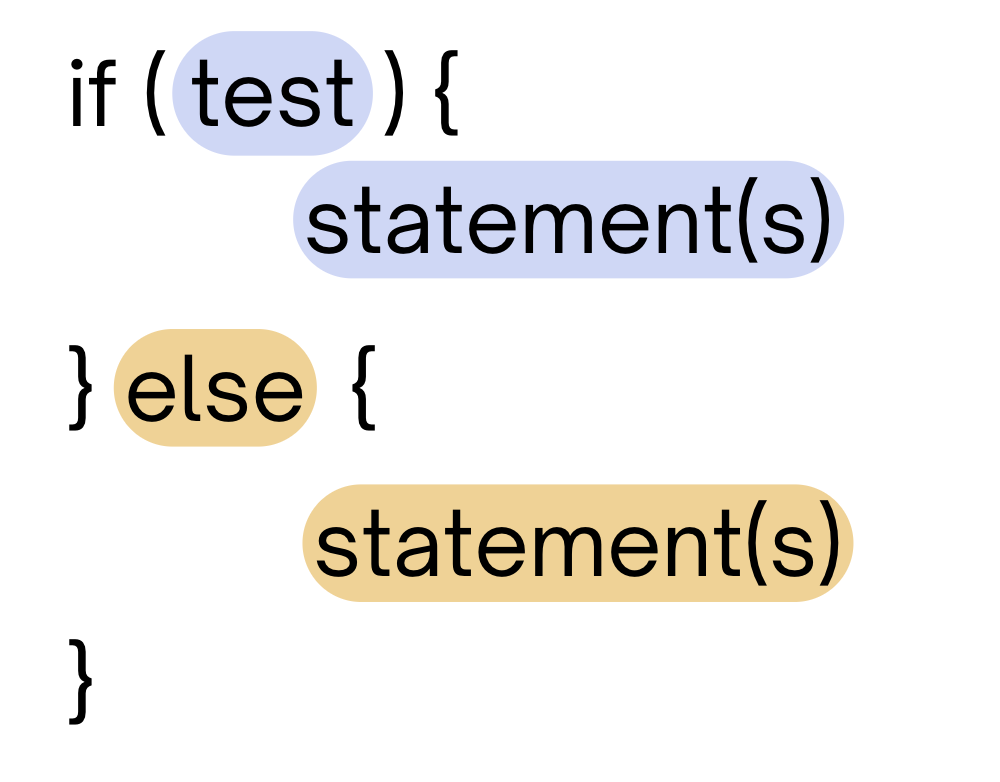 If the test is true: execute block of statements
If not, execute other block of statements
Lesson 9 - Autumn 2024
4
(PCM) Conditionals (3/4)
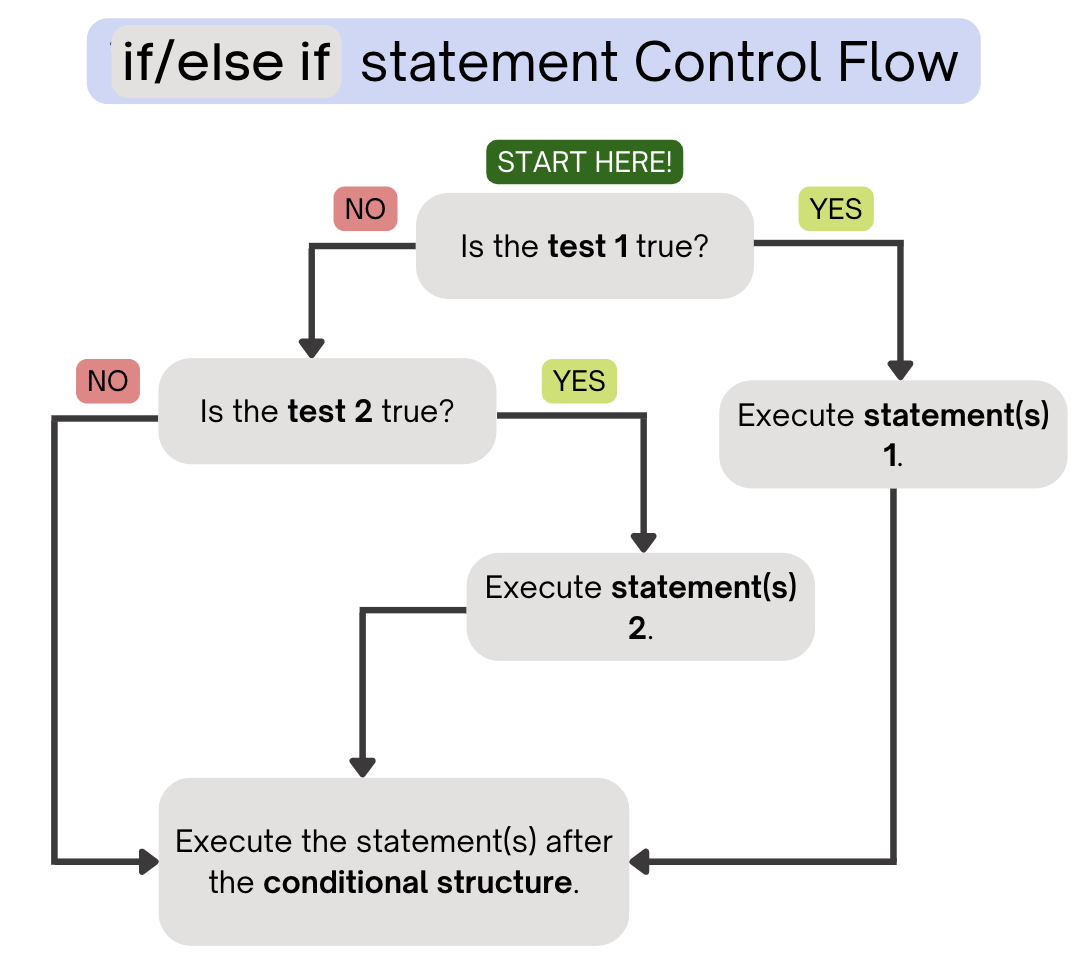 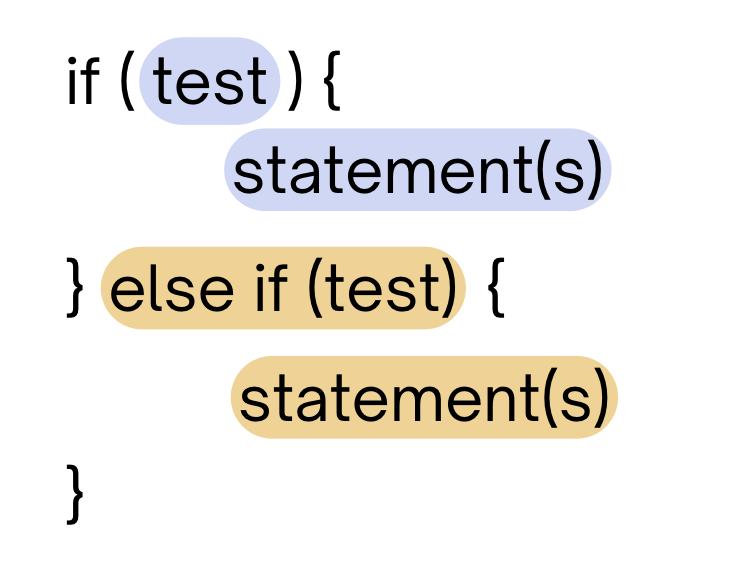 If the first test is true, execute that block
If not, proceed to the next test, and repeat
If none were true, don’t execute any blocks
Lesson 9 - Autumn 2024
5
(PCM) Conditionals (4/4)
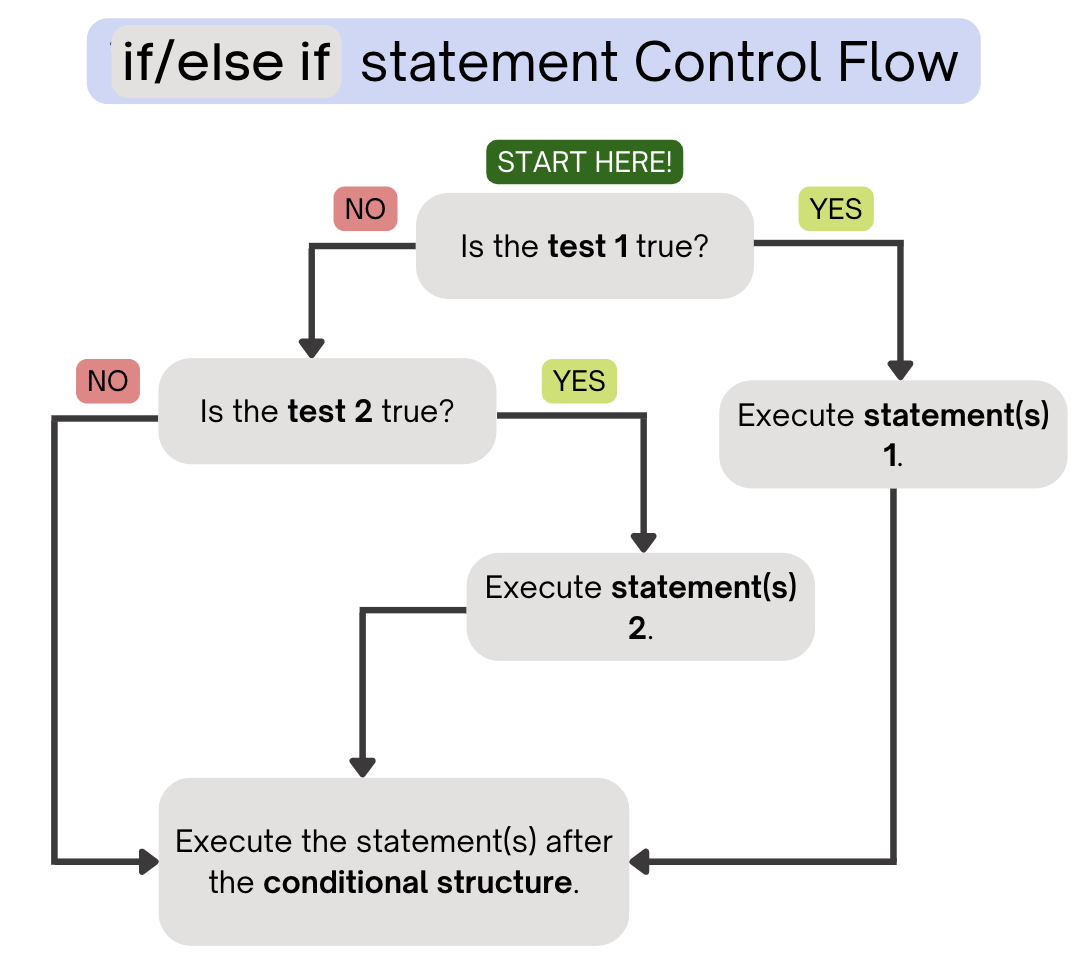 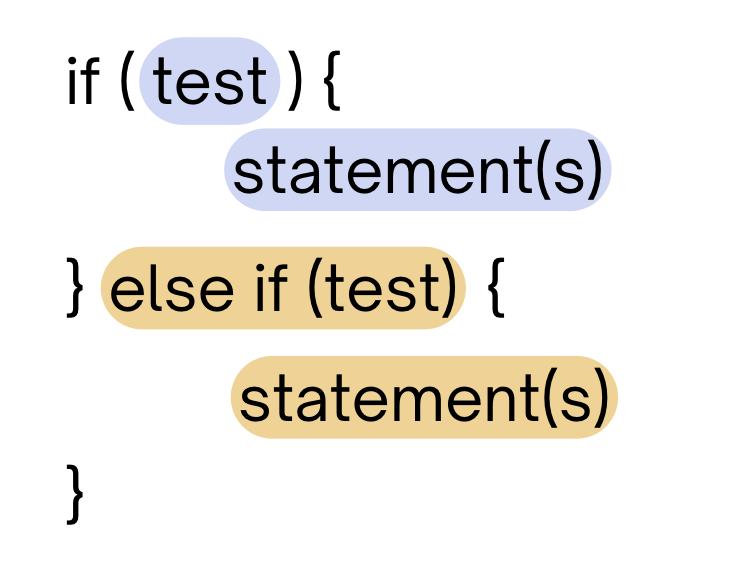 With a large if-else-if-else chain,
if there is an ending else, exactly one block will execute
if there is no ending else, zero or one blocks will execute
Lesson 9 - Autumn 2024
6
public static void main(String[] args) {
  for (int i = 1; i <= 3; i++) {
    System.out.print(mystery(i));
  }
}
public static String mystery(int n) {
  String response = "even ";
  if (n % 2 == 1) {
    response = "odd ";
  } else if (n == 1) {
    response = "one ";
  }
  return response;
}
What does this program output?
A. odd even odd
B. one even odd
C. one even even
D. even even even
Lesson 9 - Autumn 2024
7
public static void main(String[] args) {
  for (int i = 1; i <= 3; i++) {
    System.out.print(mystery(i));
  }
}
public static String mystery(int n) {
  String response = "even ";
  if (n % 2 == 1) {
    response = "odd ";
  } else if (n == 1) {
    response = "one ";
  }
  return response;
}
This else if statement never runs!
Lesson 9 - Autumn 2024
8
Common Problem-Solving Strategies (1/4)
Analogy – Is this similar to another problem you've seen?
Brainstorming – Consider steps to solve problem before jumping into code
Try to do an example "by hand"  outline steps
Solve sub-problems – Is there a smaller part of the problem to solve? 
Debugging – Does your solution behave correctly? 
What is it doing? 
What do you expect it to do? 
What area of your code controls that part of the output? 
Iterative Development – Can we start by solving a different problem that is easier?
Lesson 9 - Autumn 2024
9
Common Problem-Solving Strategies (2/4)
Analogy – Is this similar to another problem you've seen?
Brainstorming – Consider steps to solve problem before jumping into code
Try to do an example "by hand"  outline steps
Solve sub-problems – Is there a smaller part of the problem to solve? 
Debugging – Does your solution behave correctly? 
What is it doing? 
What do you expect it to do? 
What area of your code controls that part of the output? 
Iterative Development – Can we start by solving a different problem that is easier?
Lesson 9 - Autumn 2024
10
Common Problem-Solving Strategies (3/4)
Analogy – Is this similar to another problem you've seen?
Brainstorming – Consider steps to solve problem before jumping into code
Try to do an example "by hand"  outline steps
Solve sub-problems – Is there a smaller part of the problem to solve? 
Debugging – Does your solution behave correctly? 
What is it doing? 
What do you expect it to do? 
What area of your code controls that part of the output? 
Iterative Development – Can we start by solving a different problem that is easier?
Lesson 9 - Autumn 2024
11
Common Problem-Solving Strategies (4/4)
Analogy – Is this similar to another problem you've seen?
Brainstorming – Consider steps to solve problem before jumping into code
Try to do an example "by hand"  outline steps
Solve sub-problems – Is there a smaller part of the problem to solve? 
Debugging – Does your solution behave correctly? 
What is it doing? 
What do you expect it to do? 
What area of your code controls that part of the output? 
Iterative Development – Can we start by solving a different problem that is easier?
Lesson 9 - Autumn 2024
12